New Features in SCREEN
Zhiping Weng
UMass Med
Color-coded icons of cell type and cRE
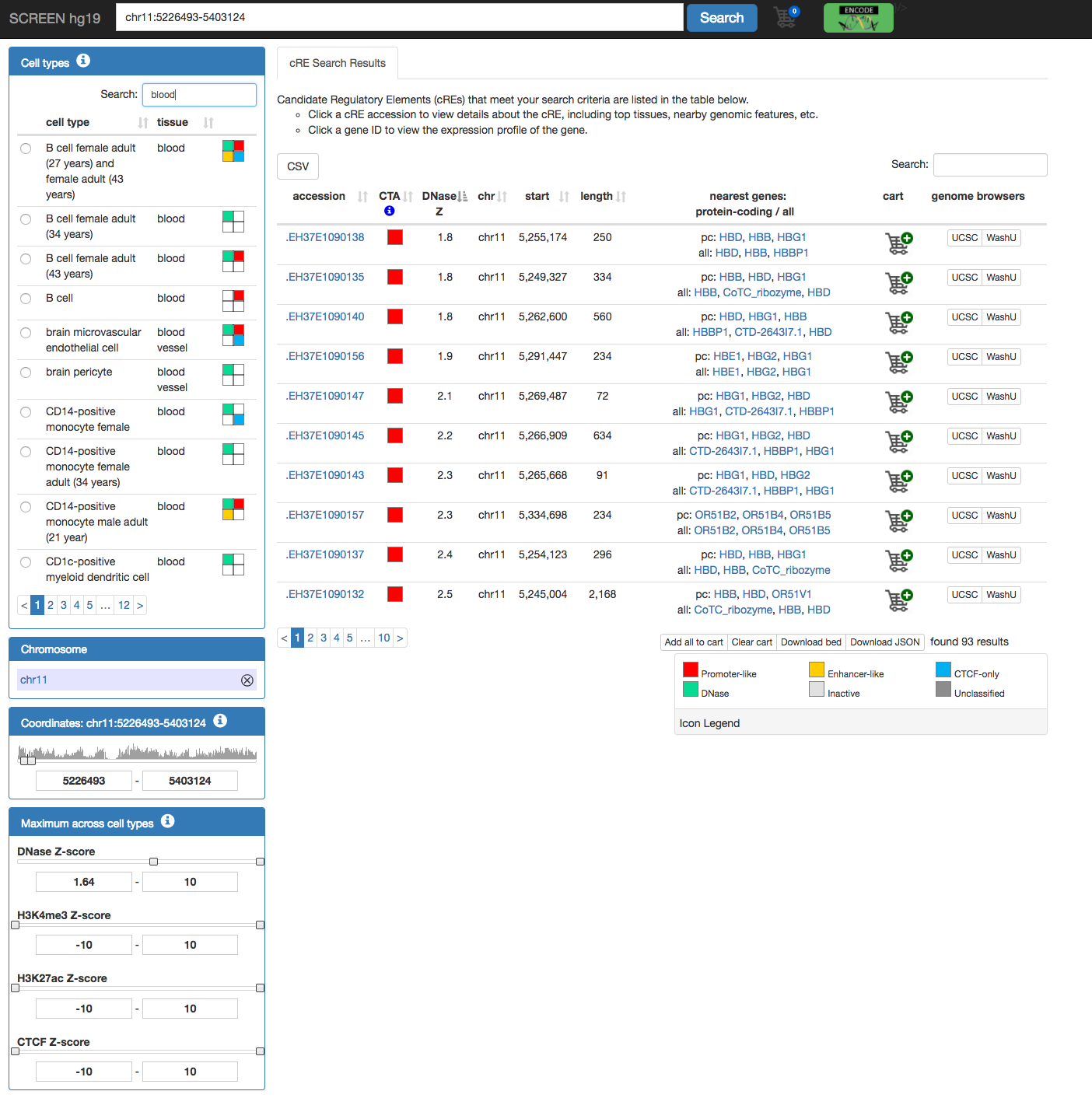 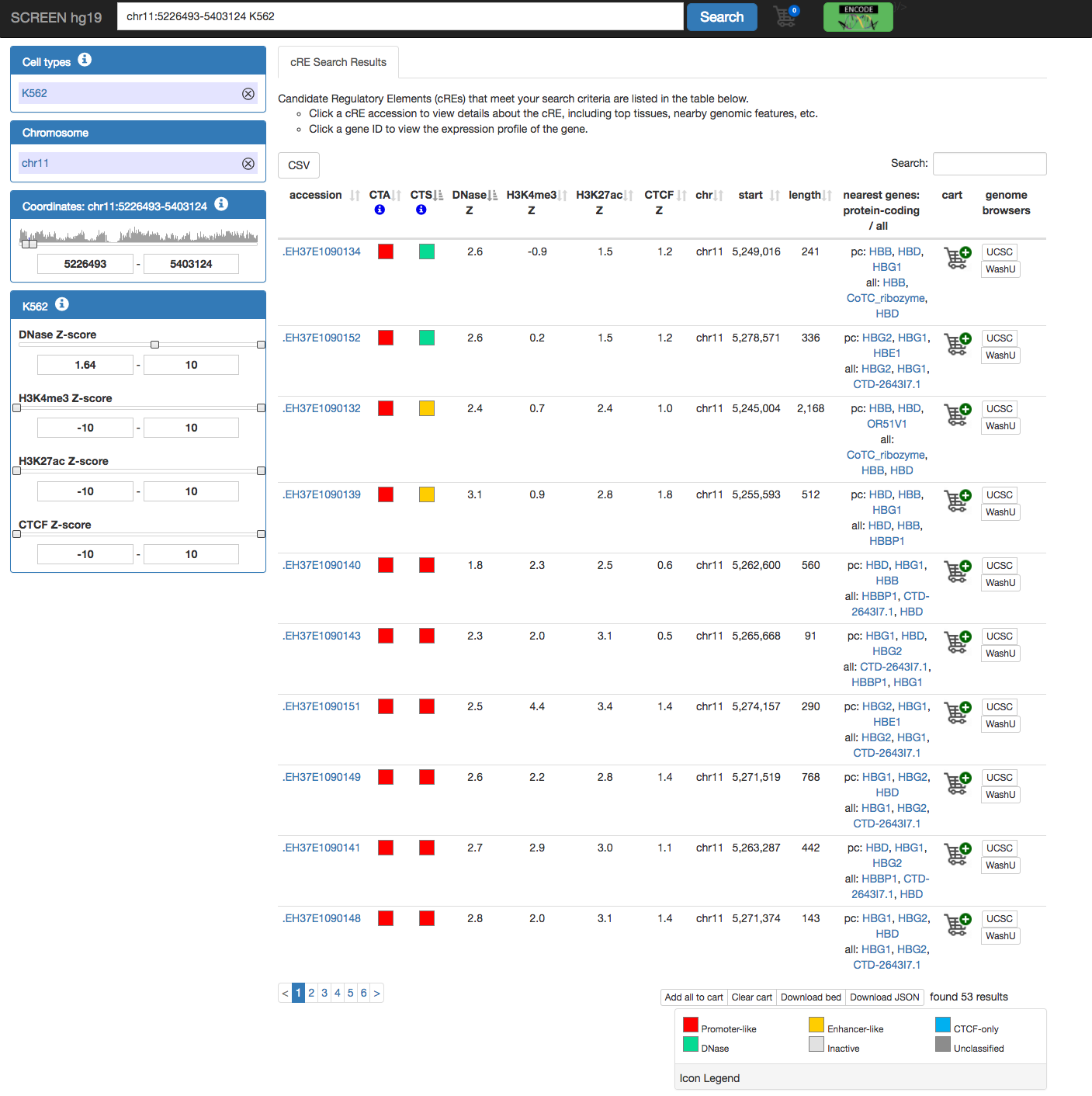 RAMPAGE visualization for TSS activities across cell types
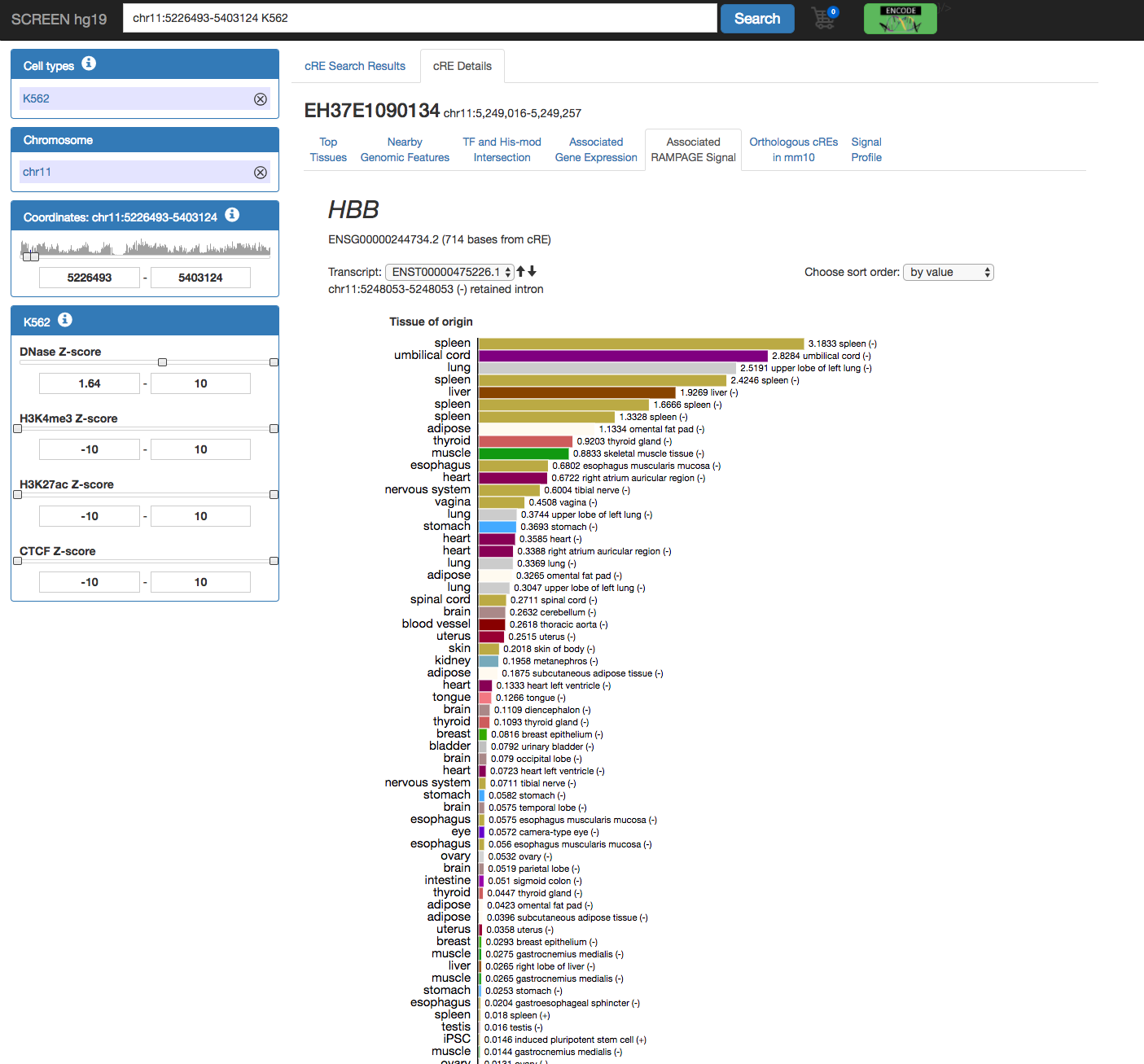 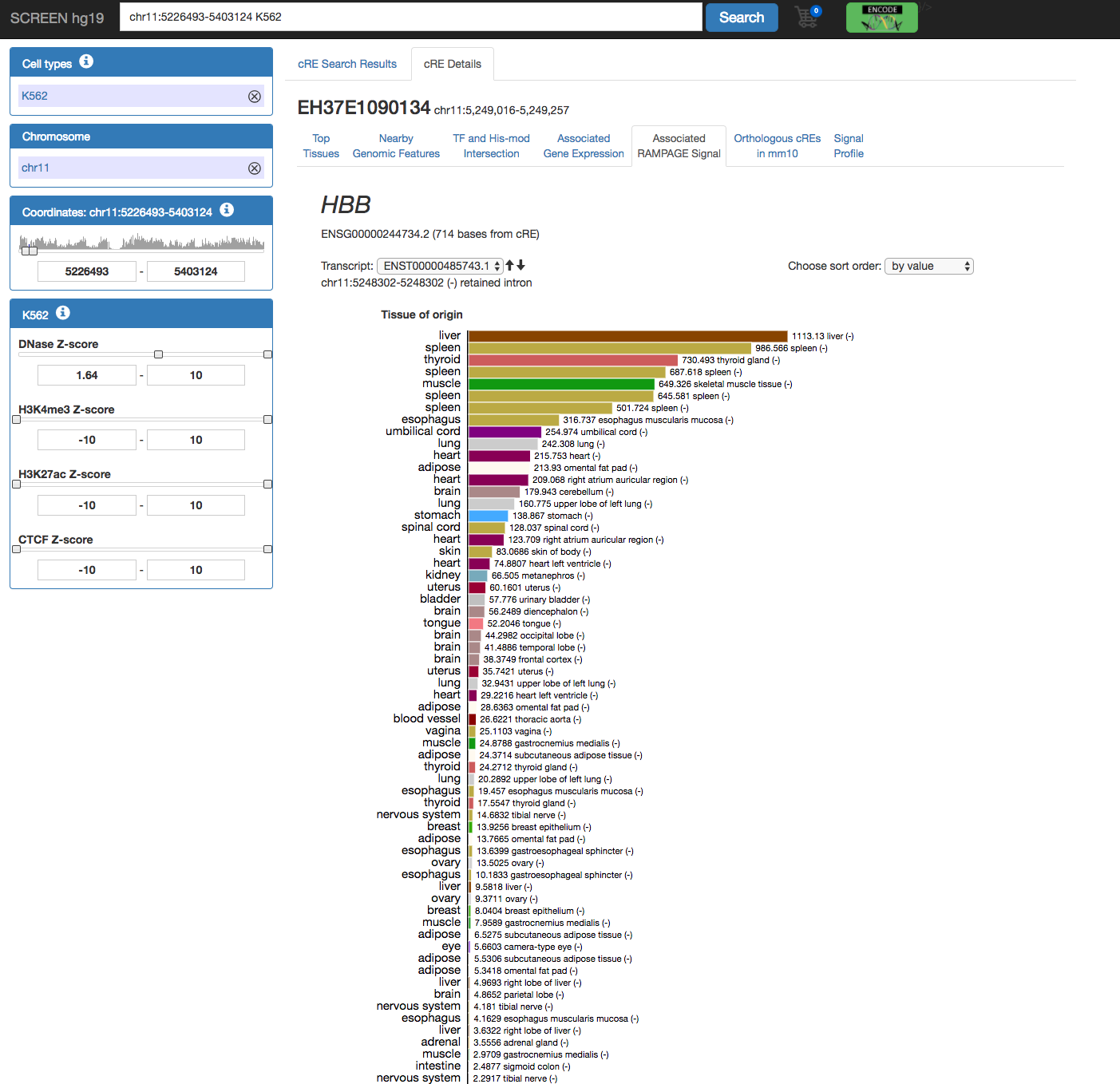 The corresponding RNA-seq data
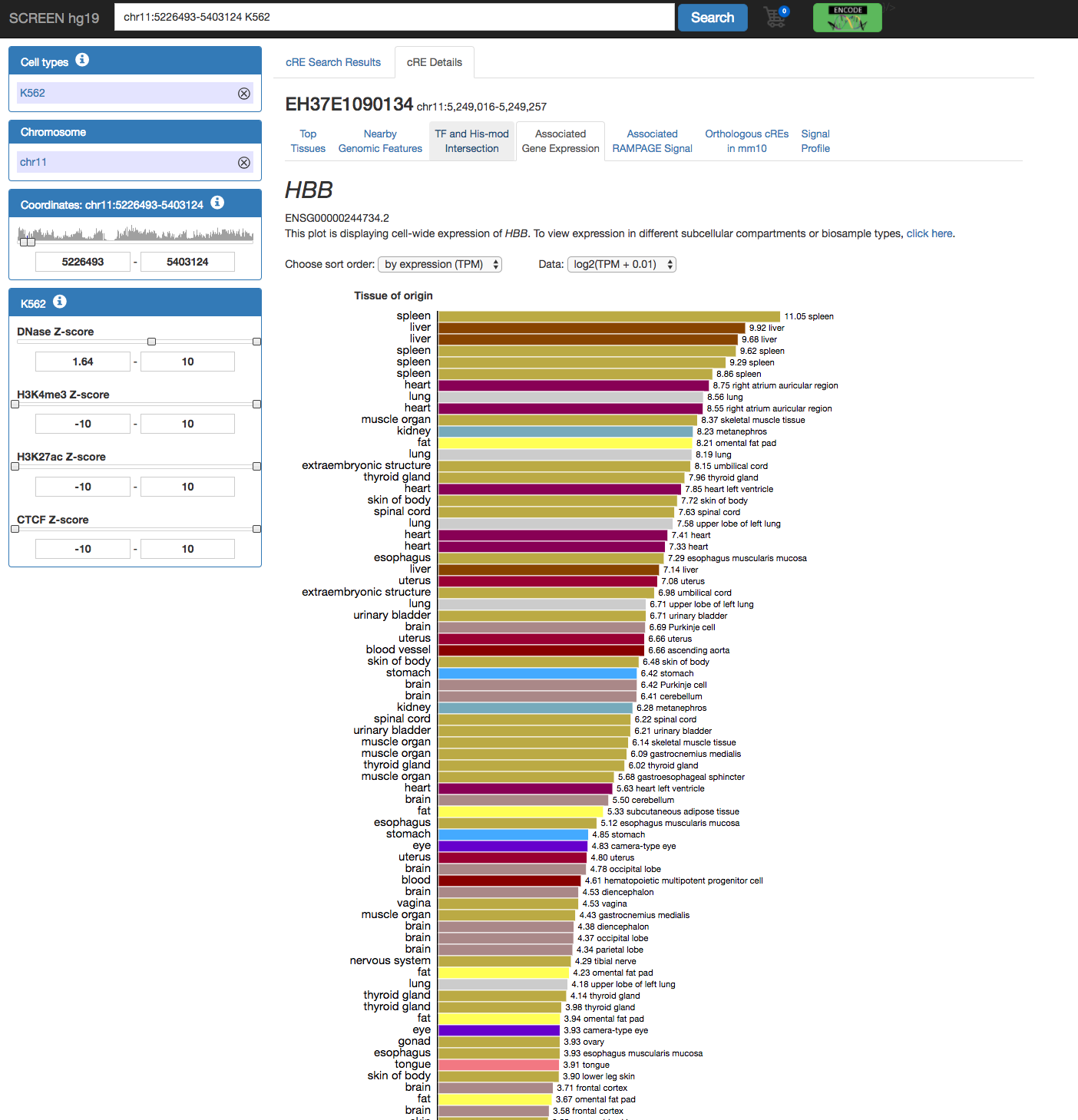